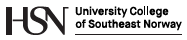 Course PEF3006 Process ControlFall 2017
Some critical questions
By Finn Aakre Haugen
(finn.haugen@usn.no)
PEF3006 Process Control. USN. F. Haugen. 2017
1
Are you motivated to learn the subject?
Are you activated through theoretical and practical exercises? Or in other words: To what extent does the course support "learning by doing"?
To what extent are the course contents (curriculum) and methodologies useful for solving real problems in this field?
Do you have a critical attitude to the subject's content and methodology?
Are the course contents concretized through relevant and realistic examples and problems?
Will you practice cooperating with other students to solve problems in this course?
PEF3006 Process Control. USN. F. Haugen. 2017
2